SSE WILDCATS GIRLS FOOTBALL CENTRES 
FROM THE FA 2018: 
CFA Operating Guidance
CONTENTS
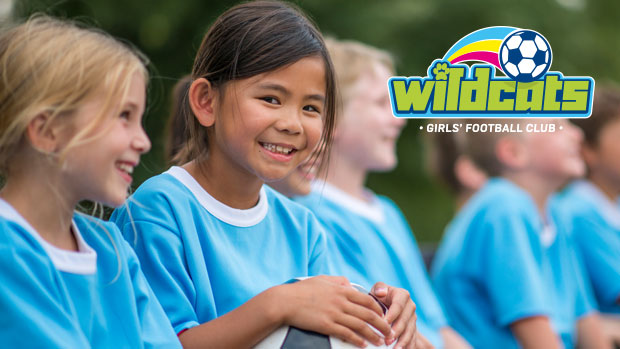 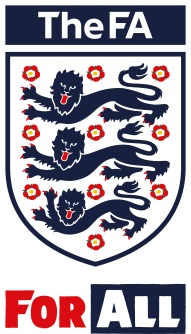 SSE WILDCATS GIRLS FOOTBALL CENTRES FROM THE FA 
INTRODUCTION
PURPOSE: DOUBLING FEMALE PARTICIPATION...
The FA has committed to doubling Women and Girls participation by 2020. 
Key statistics show the need to provide a different offer to engage more girls in football:
The majority of girls prefer playing in female only teams
The earlier a girl starts playing football the more likely she is to have a long-term relationship with the sport.
The SSE Wildcats concept was introduced in 2017 to  address the findings that only 3% of all mini-soccer teams cater exclusively for girls and as such only 41% of girls (compared to 95% of boys) under the age of 10 regularly play football.
SSE WILDCATS CENTRES
The Programme: 	The FA developed and piloted the SSE Wildcats Centres in 2017 to provide  a different offer to engage girls in football.  
Key Outcomes for 2018:
To deliver 800 new SSE Wildcats Centres in 2018.
To sustain our original 200 Centres. 
CFA Role: 	The CFAs are requested to lead and manage the SSE Wildcats Centres delivery in their County FA area. The focus will be on deployment of these Centres in identified “hotspots” to encourage and sustain participation by  linking the delivery network more effectively in order to support the  doubling of  female participation 
Funding: 	Start-up funding will be provided by the FA for the SSE Wildcats Centres – for every approved new SSE Wildcats Centre the CFA will receive £1000 (£900 for the deliverer and £100 for the CFA towards administration) & 30 Nike footballs. An SLA will be provided between the FA and CFAs   (as well as a template for CFAs to use with its Centres). 
CFA Operating Guide: 	This guidance document outlines the key responsibilities of all partners and provides support information, processes and critical success factors from the pilots to support effective implementation and delivery.
Please also refer to “SSE Wildcats Centres: Guidance for Applicants” & the SSE Wildcats 2017  Debrief Report for further information
WHAT IS A SSE WILDCATS FOOTBALL CENTRE?
The aim is simple:  Have fun, make friends, play football!

An SSE Wildcats Girls’ Football Centre is an opportunity for girls aged 5 – 11 to have fun, develop fundamental skills, try a variety of sessions and lay the foundations for a lifelong love of sport. The sessions are delivered on a weekly basis, either  afterschool or at weekends. 

By working in partnership with the 
County FA, qualified coaches deliver  
sessions  locally, in a safe environment, to 
provide girls with the opportunity  to 
experience football for the first time.
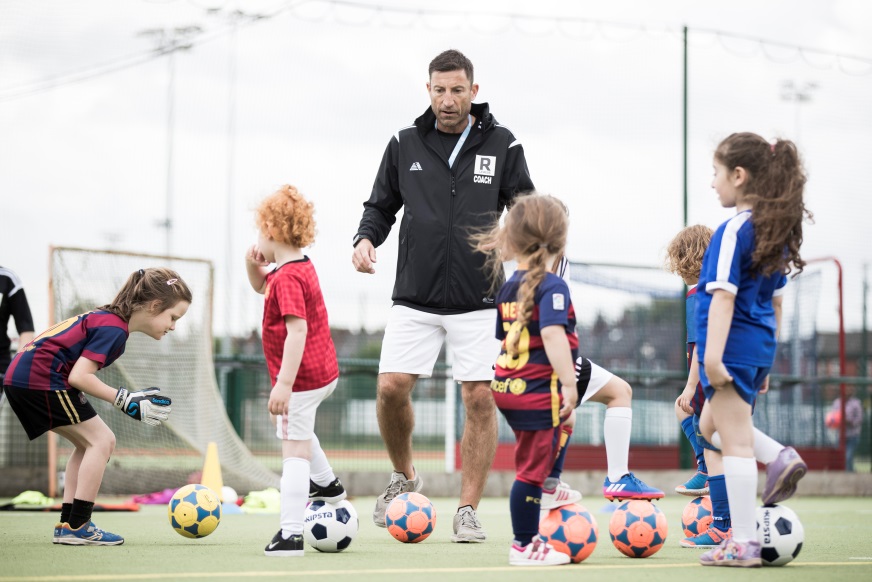 Having already established 200 SSE Wildcats Centres The FA and SSE are now 
creating a  further 800 Centres across England in 2018
WHAT THE GIRLS (AND THEIR PARENTS & CARERS!) THINK
99% of Girls surveyed said that they “liked SSE Wildcats a  lot”
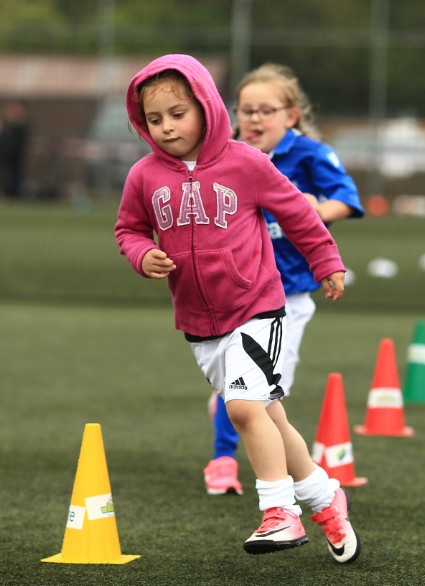 Top 3 reasons for joining 
SSE Wildcats:

I wanted to play football

I want to make new friends

I wanted to exercise
90% of parents  & carers surveyed also “liked SSE Wildcats a lot”
85% of girls surveyed made new friends at SSE Wildcats!
“I like it because I like being a goal keeper and making friends”  (Sophie, aged 5)

“I like the music games, I like stopping the ball in hoops, I love  scoring  goals, I like my friends, I love playing football at SSE Wildcats”  (Naomi, aged 6)
“It’s a no pressure environment for the girls to have fun and improve their skills” (Gill, parent girl  aged 10)
SSE WILDCATS CENTRES : CFA RESPONSIBILITIES
SSE WILDCATS CENTRES : CFA RESPONSIBILITIES
SSE WILDCATS CENTRES : CFA RESPONSIBILITIES
SSE WILDCATS CENTRES : DELIVERERS RESPONSIBILITIES
The CFAs is responsible for ensuring SSE Wildcats Centres  fulfil all responsibilities

Main responsibilities:
Staffing: numbers, qualifications, Safeguarding and DBS, ratios
Recruiting players – hitting targets, inclusive practise
Completing registers and key paperwork
Enjoyable and participant centred sessions
Planning of retention and sustainability
Understanding football landscape and  signposting next steps for players



.
Please refer to “SSE Wildcats Centres: Guidance for Applicants” document for more detailed information.
SSE WILDCATS CENTRES : FA RESPONSIBILITIES
SSE WILDCATS CENTRES : FA RESPONSIBILITIES
SSE WILDCATS CENTRES : FA RESPONSIBILITIES
TIMESCALES FOR SSE WILDCATS 2018
SSE WILDCATS CENTRES : KEY PROCESSES & CRITICAL SUCCESS FACTORS
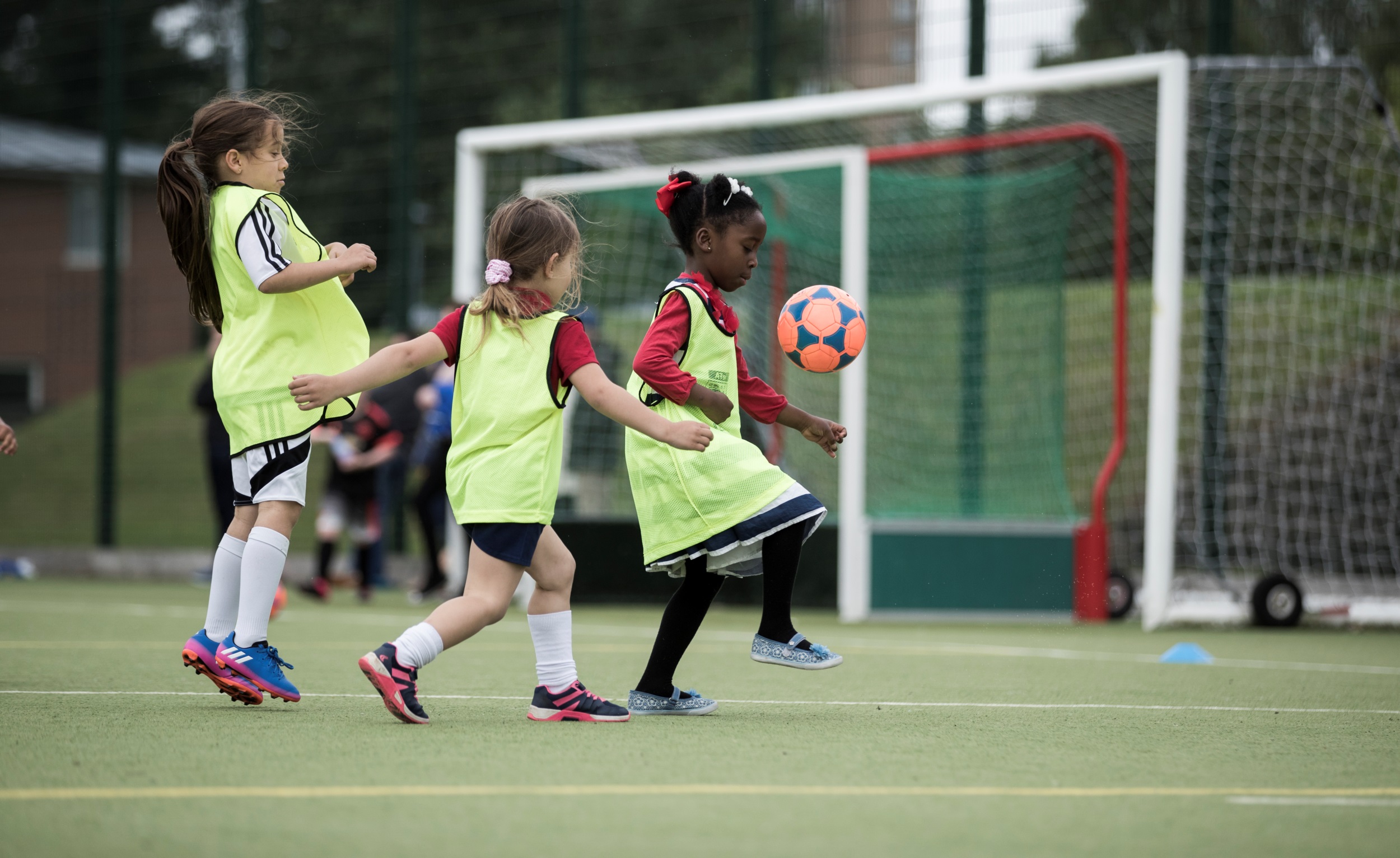 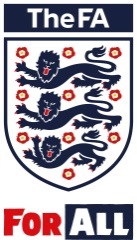 Engaging with partners to ensure appropriate number & quality of applications to deliver SSE Wildcats Centres 
Supporting SSE Wildcats centres to plan applications and meet criteria and responsibilities
Assess all applications as you go along to manage admin (especially staff checks) – develop approved list with reserves. 
If a CFA is running SSE Wildcats Centres then final approval will come from The FA
Engage with key partners early to “commission” / enthuse re running SSE  Wildcats (Nov) - prior to application window opening
Ensure you review  with successful applicants the CSF to support SSE Wildcats centres in effective delivery: recruitment, doing the admin: registers, forms  and QA visits. 
Run own induction workshop
Go through all criteria with them and assist in planning venues based in hotspots, ID staff to meet criteria, safeguarding, quals etc. Provide training dates in advance
Plan with the end in mind – how will they sustain the SSE Wildcats centre? 
How can you encourage development of opportunities for lower participant groups – considering, for example, disabled, BAME participation
Monitor and evaluate delivery: completion of registers and forms; numbers attending, QA, including safeguarding, visits
Supporting and working with SSE Wildcats Centres to plan effectively
Recruiting and engaging players
Planning with the outcome in mind
Please see tips and suggestions for effective engagement of players in “SSE Wildcats Guidance for Applicants”
It’s important that CFAs work with applicants to plan at the beginning how they will sustain the SSE Wildcats centre after the initial period
How will you support the 2017 SSE Wildcats Centres to keep activity going?
Some CFAs held their own SSE Wildcats induction – this helped in communicating key messages and developed relationships. You could also bring together existing SSE Wildcats Centres with new ones to share issues/ solutions and good practise
Supporting and working with SSE Wildcats Centres to plan effectively
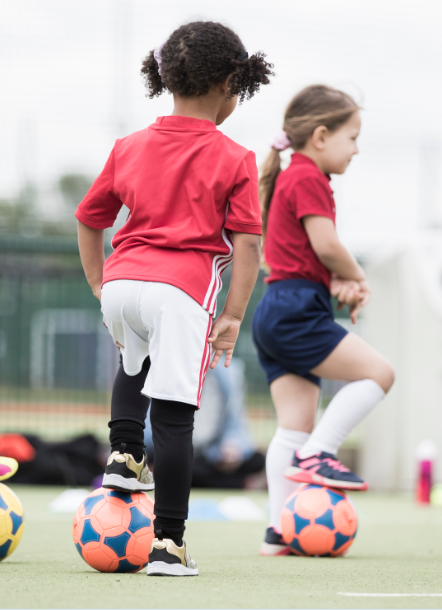 What worked well in 2017:
Further information can be found in the  SSE Wildcats Centres : Guidance for Applicants
Player Registers: 
One of the key issues in 2017 was the completion of registers – please see the SSE Wildcats Guidance for Applicants for key processes. 
One main solution to support this is for Centres to have a key person available to deal with this administration, especially for early sessions
Different organisations face different challenges in running SSE Wildcats Centres – how might you support them? See next slides for further detail.
The SSE Wildcats pilot was run by different types of partners, each of which have varied  strengths and challenges – CFAs should consider the differing support organisations may require:
SSE Wildcats sessions were run by a wide variety of partners, such as Football Clubs, school affiliated centres, and community deliverers, and each type of partner boasts its own strengths and challenges
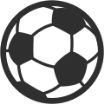 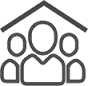 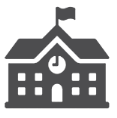 Community deliverers*
Football clubs
School affiliated clubs
What defines success is coloured by the circumstance of each partner e.g.:

Football clubs will easily register 30 players

Community deliverers feel that registering 10 girls is also a big achievement
Accesses untapped communities
Facilities
Coaches
Existing experience
Networks
Direct contact with the target audience
Facilities
Community links
Activity schedules
Parents’ trust
Strengths
Lack experience, resources, and networks
Heavily rely on volunteers
May have conflict of interest with competitive girls teams
Lack the technical football experience of a club
Challenges
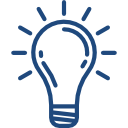 With this in mind, it’s good to have a target but also to acknowledge the different difficulties partners may face in achieving that target
Time, effort, innovation and expertise put into marketing is key
Broadly, centres with the resources and expertise available to put a high level of thinking and investment into their marketing strategy saw correspondingly high participation.
Successful centres are using a broad range of marketing approaches
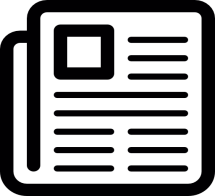 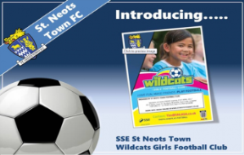 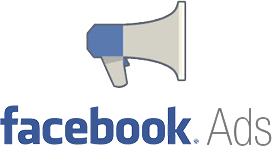 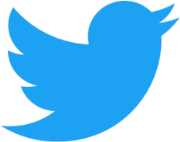 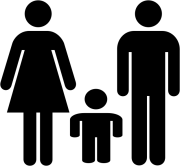 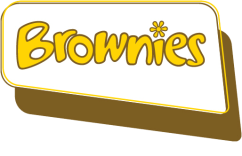 Use existing social media accounts
Promote through own website
Targeted social media advertising
Advertise in local newspaper
Engage parents in promotion
Partner with local organisations
Case Study
A Football Club experimented with Facebook advertising to promote the initiative. 

They found the ROI much higher than using print advertising at £20 to reach 20,000 people
They were able to target the advertising to girls and parents of girls in the right area and age group 
The centre attracted 45-50 registered players
“The ones being more proactive about marketing have definitely been rewarded with numbers.” 

CFA
GUIDANCE ON EXISTING SSE WILDCATS CENTRES
Funding  is not available for existing SSE Wildcats Centres 
CFA should support  and encourage all existing SSE Wildcats centres to continue their delivery and signpost them to refresh their centre profile on the portal i.e. update staff, confirm venue, day and time
If an existing SSE Wildcats centre wants to increase the number of clubs they run they can apply for funding to do so. For example, if Hunslet SSE Wildcats wish to run a new session, they firstly must refresh their existing profile and then follow the guidance to start a new application. Please note, they must continue to run their 2017 SSE Wildcats club to be eligible for funding to start a new club*.

 *A new centre is in addition to existing SSE Wildcats Centres, it can be at the same venue, but it must be at a different time and have different girls attending. 
SSE Wildcats Centres must therefore differentiate their Centres: e.g. Leeds North SSE Wildcats 
Centre & Leeds South SSE Wildcats Centre